2018年度 　一般社団法人
　　　　　　　　　山梨医療安全研究会主催

　　医療安全教育セミナー
●第1回  9月 8日 (土) 13:00～16:00
　　　　　　山梨県立大学池田キャンパス　講堂
「薬剤の安全管理-カリウム製剤の事故を受けて-（仮題）」
　多忙な日常業務、患者の高齢化、後発医薬品の使用等による薬剤管理の煩雑さ、近年でも減らないカリウム
　製剤の事故等の医療・福祉現場での問題について、日本の薬剤の安全管理への取り組みの中心的立場にある
　土屋先生と共に考えましょう。　

 講師:土屋文人氏（前日本病院薬剤師会副会長・国際医療福祉大学特任教授）
●第2回  12月 8日 (土) 13:30～16:30 
　　　　  山梨県立大学池田キャンパス 101講義室 
「医療安全に必要なノンテクニカルスキル（仮題）」　　
　昨年好評を頂いた研修会です。今年度もさらにバージョンアップした研修を考えています。佐藤氏は全国の
　医療団体・医療機関でノンテクニカルスキルの研修会を開催し、多職種連携に貢献しています。

 講師:佐藤和弘氏（メディカルアートディレクター）
●第3回  3月 2日 (土) 13:00～16:30
           　山梨県立中央病院 多目的ホール
「事例分析手法を学ぶ-時系列事象関連図を用いて-」
   事例を用いて分析手法を学びます。時系列事象関連図の作成から要因分析までの基本を学び各自の施設で活用
　しましょう。セミナー3年目、さらにバージョンアップした研修にしましょう。

 講師：小林美雪（健康科学大学看護学部）
お問い合わせ
セミナー参加者には「修了証」が出ます！
山梨医療安全研究会事務局　
〒402-8580　山梨県都留市四日市場909-2
健康科学大学看護学部　(小林）
TEL 0554-46-6630
FAX 0554-46-6630
e-mail m.kobayashi@kenkoudai.ac.jp
申込用紙は裏面です！
一般社団法人
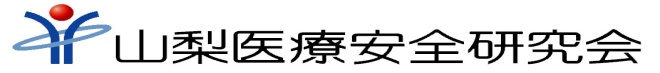 受講料：会員無料　非会員　２，０００円　（当日入会可）

今年度より、非会員の受講料が変更となります。
ご理解の程、宜しくお願いいたします。
申込用紙　（ＦＡＸのみ）
0554-46-6630
受講受付ＦＡＸ
申込みは、各セミナーの３日前まで受け付けています。この用紙をコピーしてお使いください。